ПРЕЗЕНТАЦІЯ НА ТЕМУ :«ХРАМИ УКРАЇНИ»
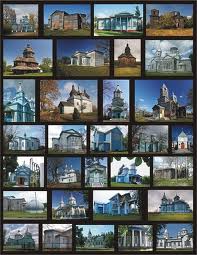 Виконала учениця 10 класу
Теклюк Мар’яна
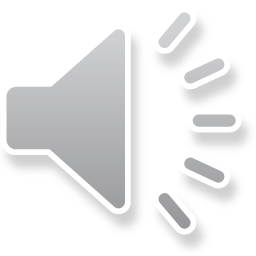 Костел св. Юзефа
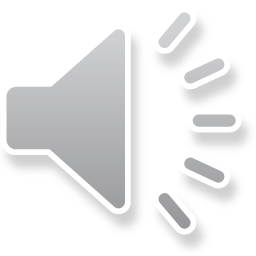 Собор Різдва Богородиці
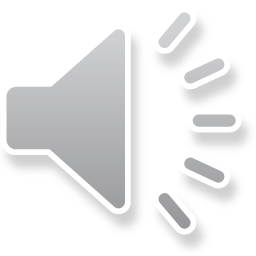 Церква Феодосія Печерського
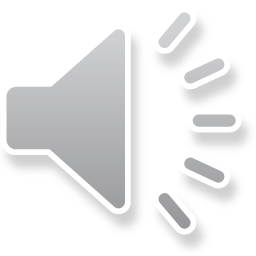 Покровський собор 1822-1836
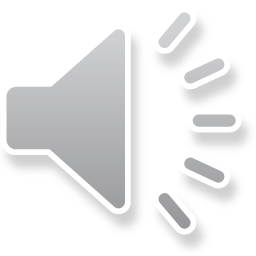 Вознесенська церква 1866-1874рр.
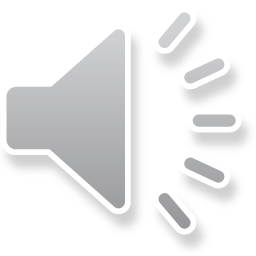 П’ятницька церква
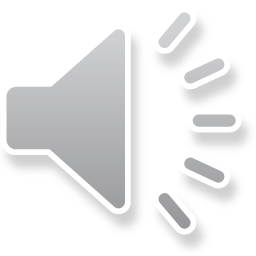 Троїцька церква
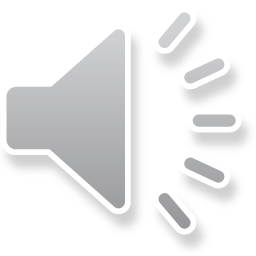 Спасо-Преображенська церква
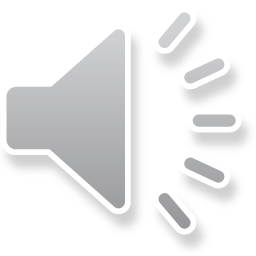 Церква Миколи Козацького
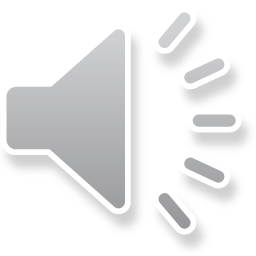 Собор св. Георгія
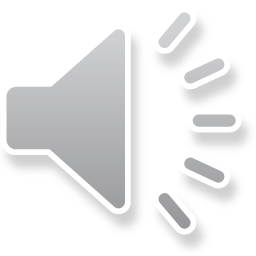 Храм-маяк Святителя Николая
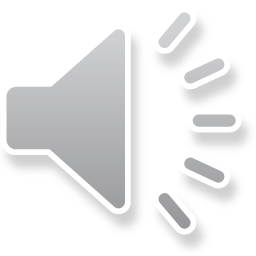